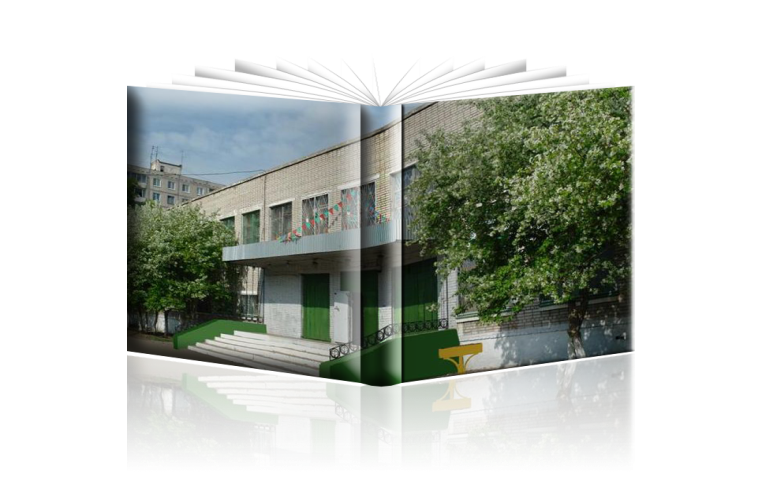 МБОУ лицей № 1
Из опыта работы МБОУ лицея № 1 
по организации работы муниципальной ресурсной площадки
Ященко Людмила Анатольевна, 
 заместитель директора по УВР МБОУ лицея № 1
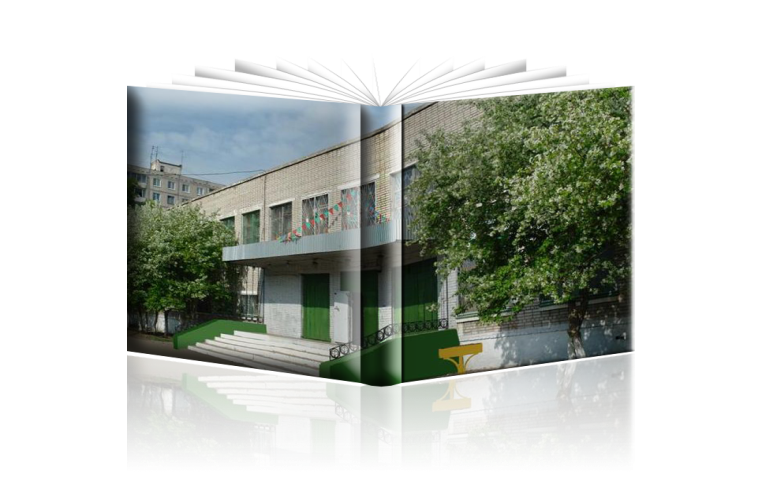 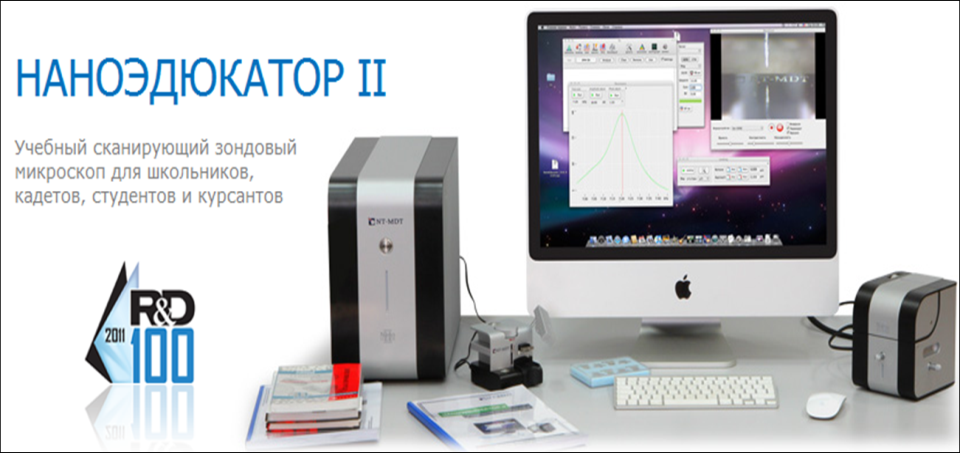 МБОУ лицей № 1
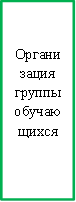 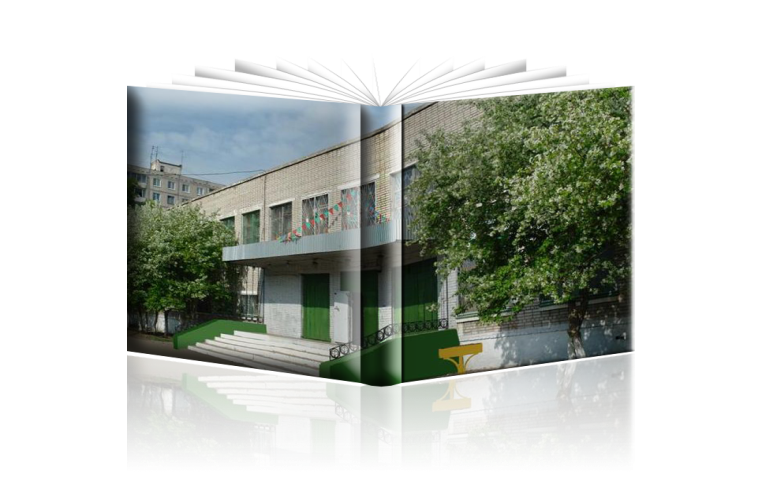 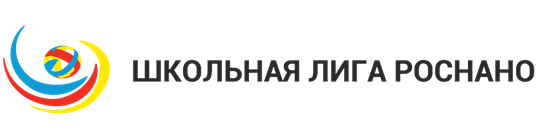 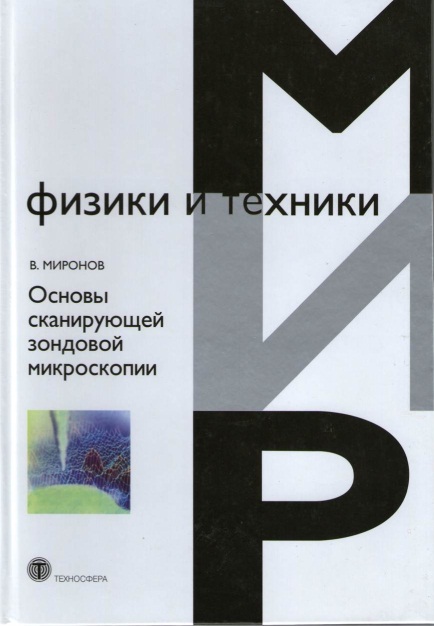 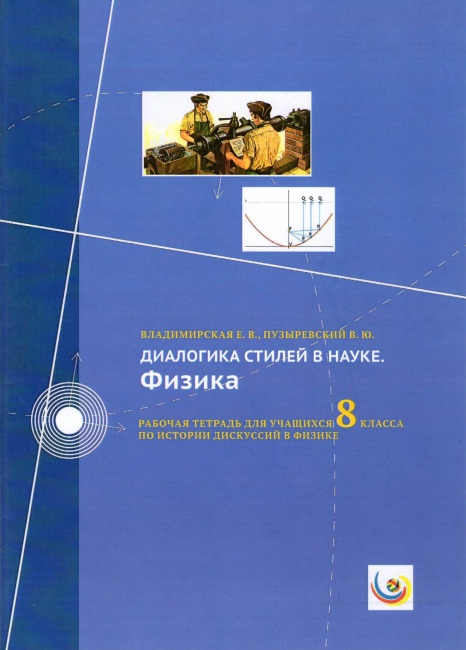 МБОУ лицей № 1
Получение методической литературы;
Использование медиатеки;
Участие в предлагаемых мероприятиях;
Участие в мониторингах.
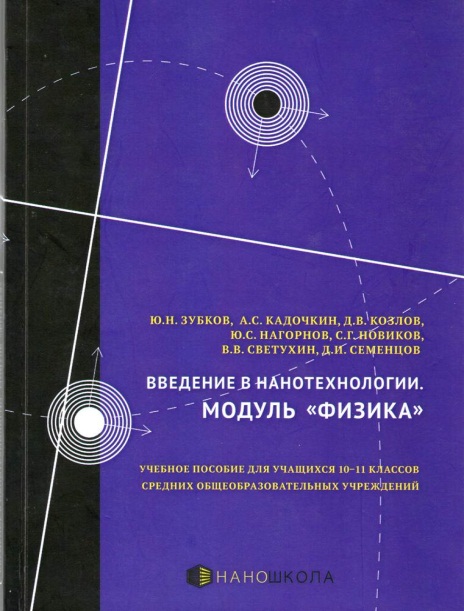 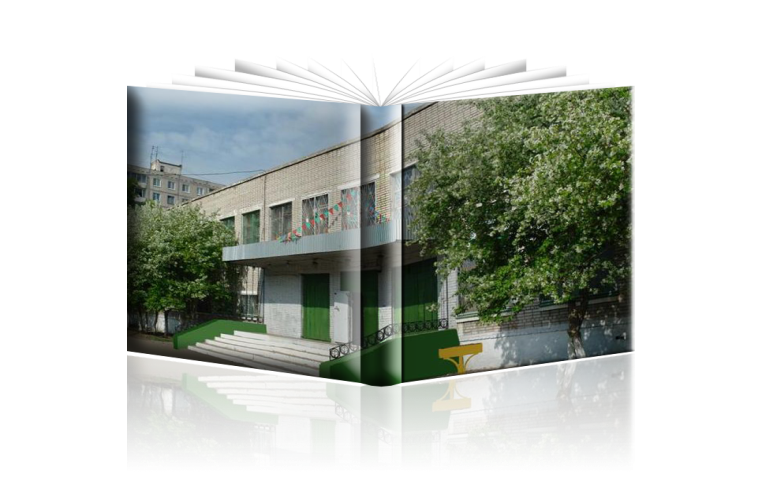 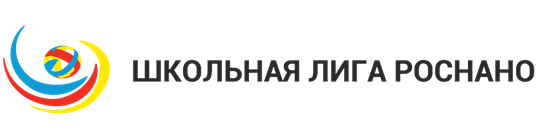 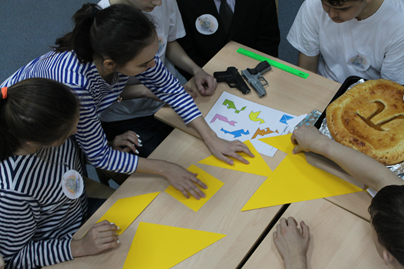 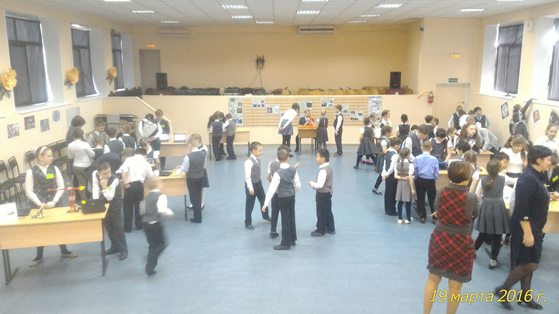 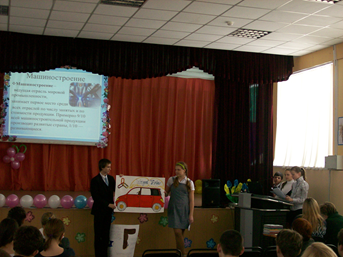 МБОУ лицей № 1
А ты представь…
Все началось с блохи,
С Левши и маленькой подковы.
Прогресс пошел, и мы пошли.
Все началось с идеи новой.
И мир меняется, и мы,
И развивается наука.
Придумай, сделай, сотвори
В нанотехнологичном духе!
Чтоб мир вокруг нас изменился,
Ты продвигай скорей прогресс
Чтоб не в блохе он отразился
А в множестве нано-чудес.
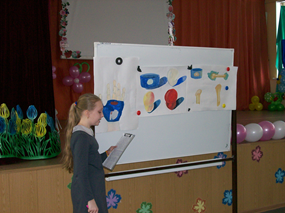 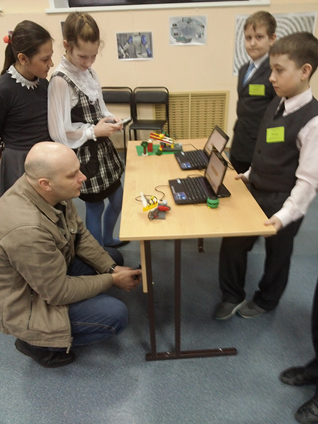 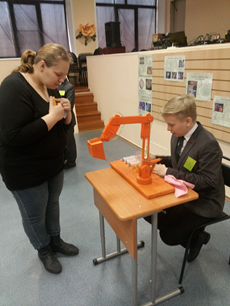 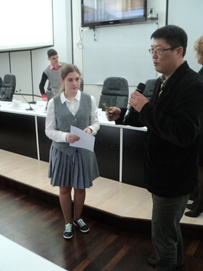 Краевой конкурс «Изучение наномира- шаг в будущее»
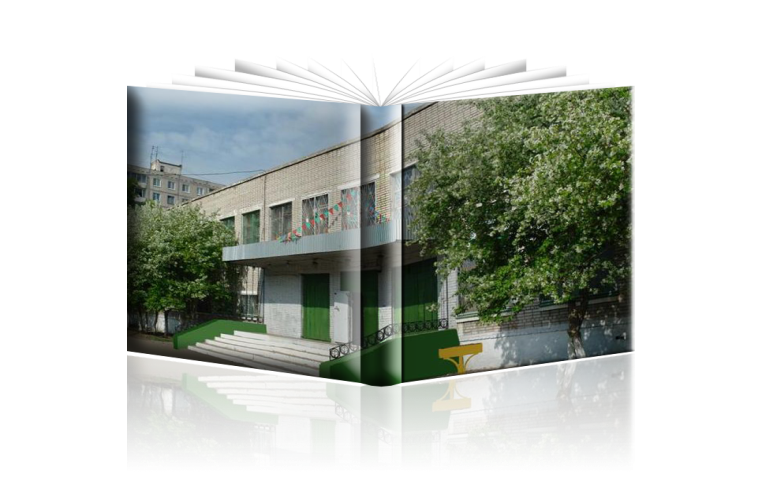 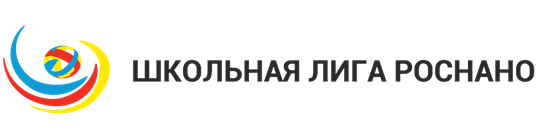 1.Самооценка образовательного опыта.
МБОУ лицей № 1
2. Исследовательская культура.
3. Читательская компетентность и проектная культура
4. Сводный итог и рейтинг среди участников (128 школ)
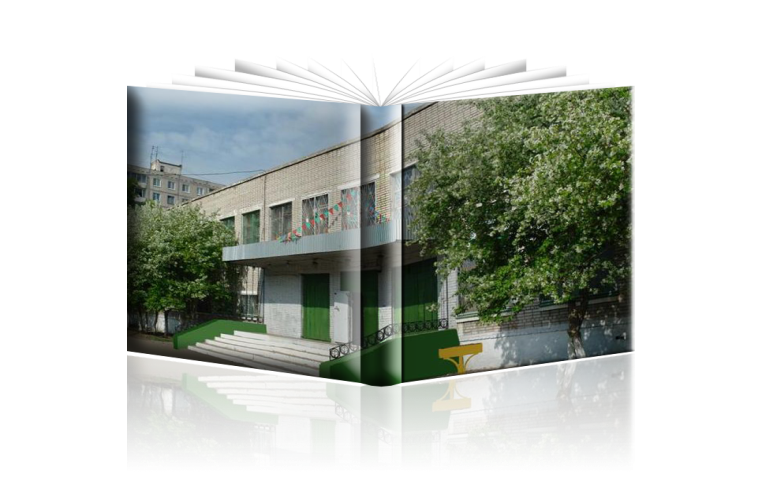 Сотрудничество с ФГБОУ ВПО «КнАГТУ»
МБОУ лицей № 1
Участие в каникулярных школах «Технологии будущего»
Занятия на базе лаборатории нанотехнологий лицея .
Тьюторство исследовательской деятельности обучающихся.
Использование лабораторной базы ВУЗа в исследованиях школьников.
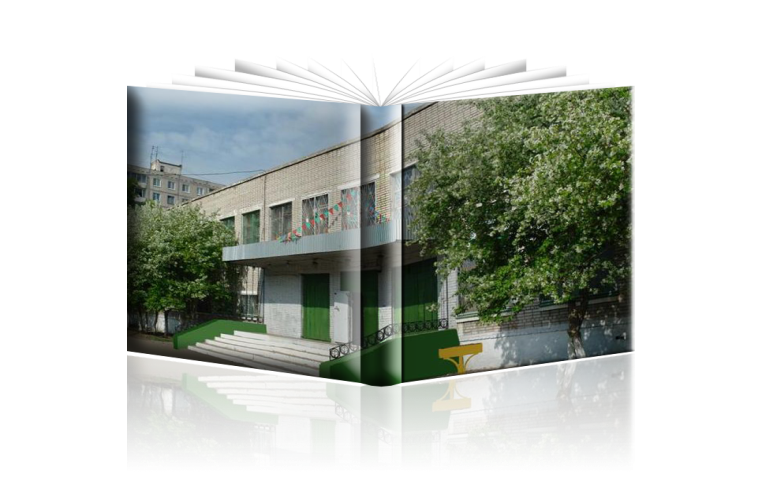 Горизонтальное партнерство
МБОУ лицей № 1
Информационные лекции на курсах повышения квалификации учителей биологии, физики, химии, информатики;
Поиск заинтересованных учителей через Управление образования (буклеты с информацией);
Обучающие занятия для учителей – предметников на базе лицея;
Занятия для групп учащихся  школ города с обсуждением возможных тем исследований.
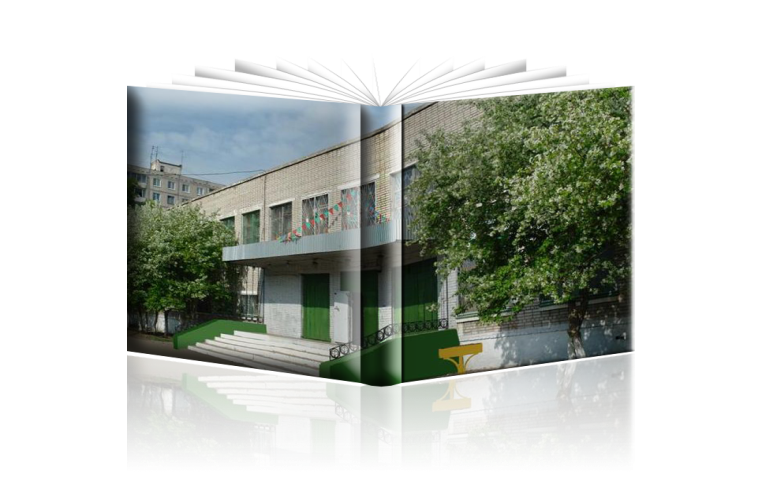 Промежуточные итоги организации сетевого партнерства
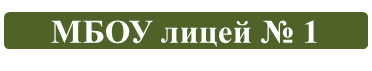 .
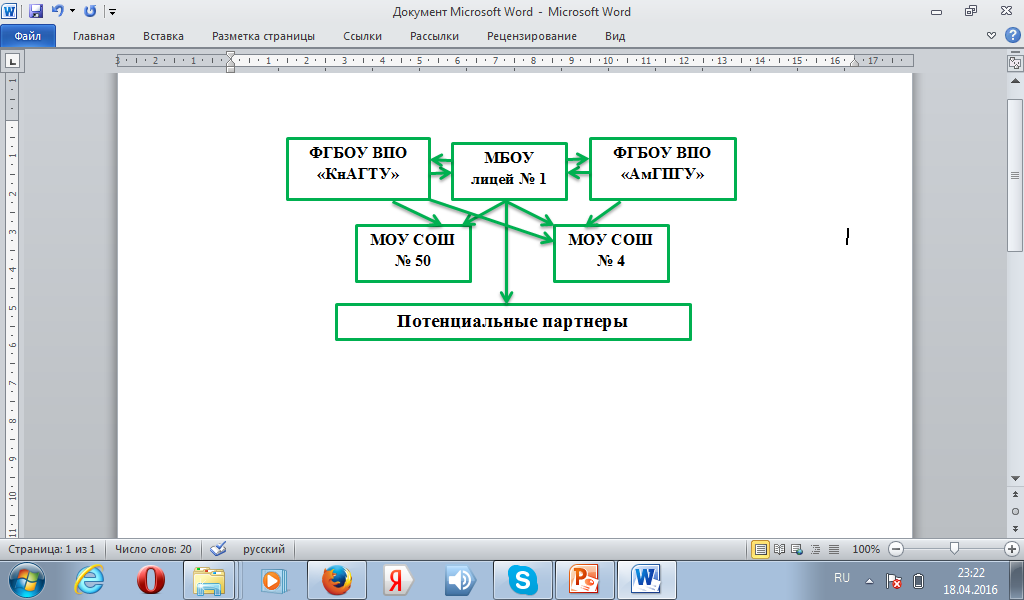 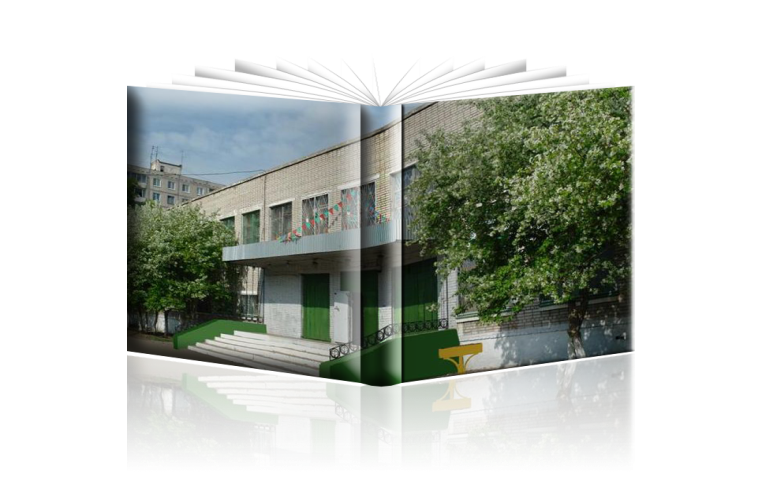 Муниципальная ресурсная площадка
МБОУ лицей № 1
Цель:
 Создать условия для сетевого взаимодействия школ города
 с использованием ресурсов 
 лаборатории нанотехнологий МБОУ лицея № 1 и
 лабораторной базы ФГБОУ ВПО «КнАГТУ» 
по внедрению нанотехнологий в образовательный процесс

Тема инновационного предложения: 
Формирование исследовательской компетентности обучающихся при изучении наномира
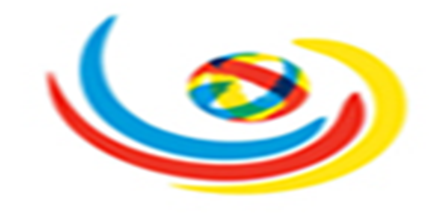 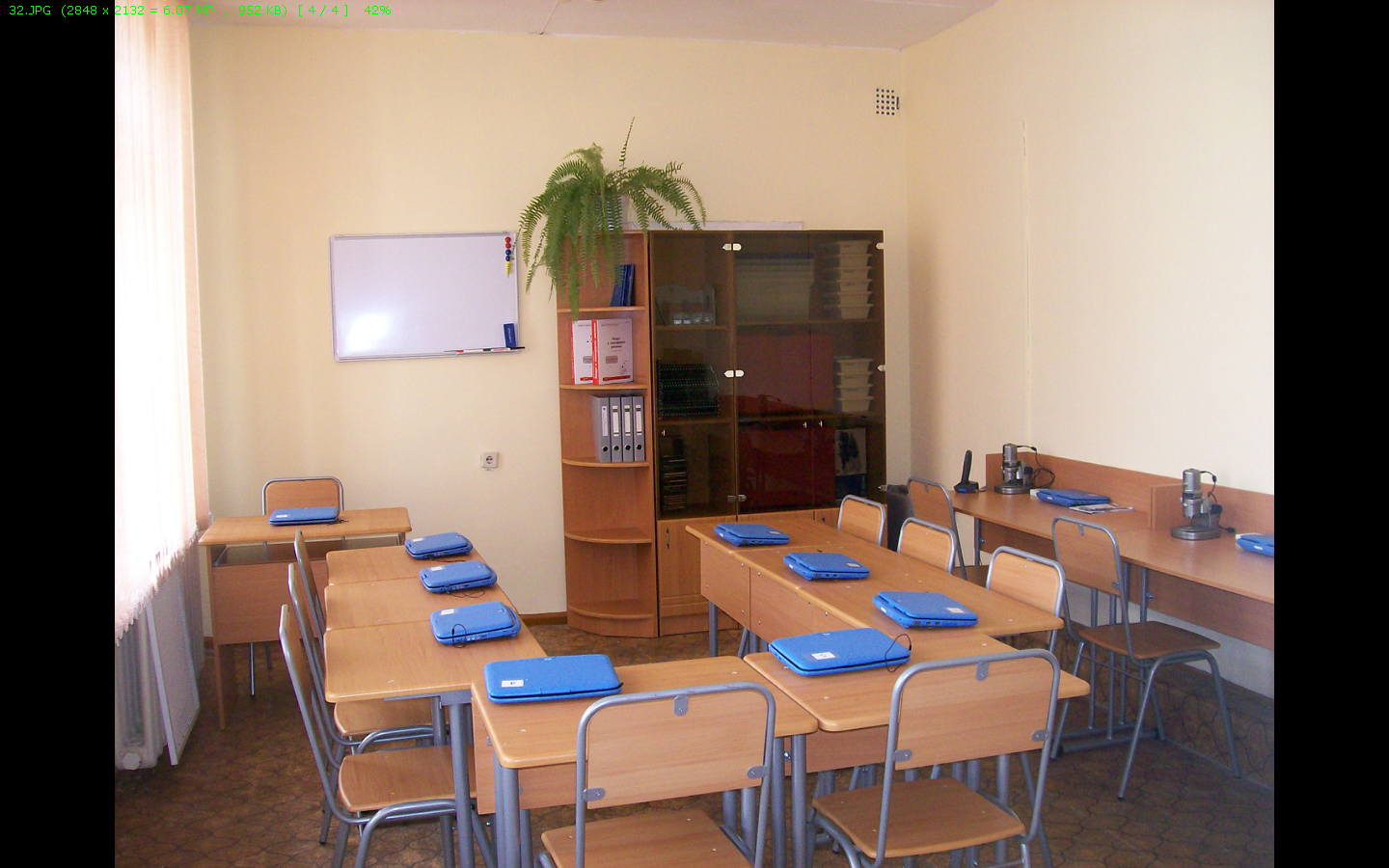 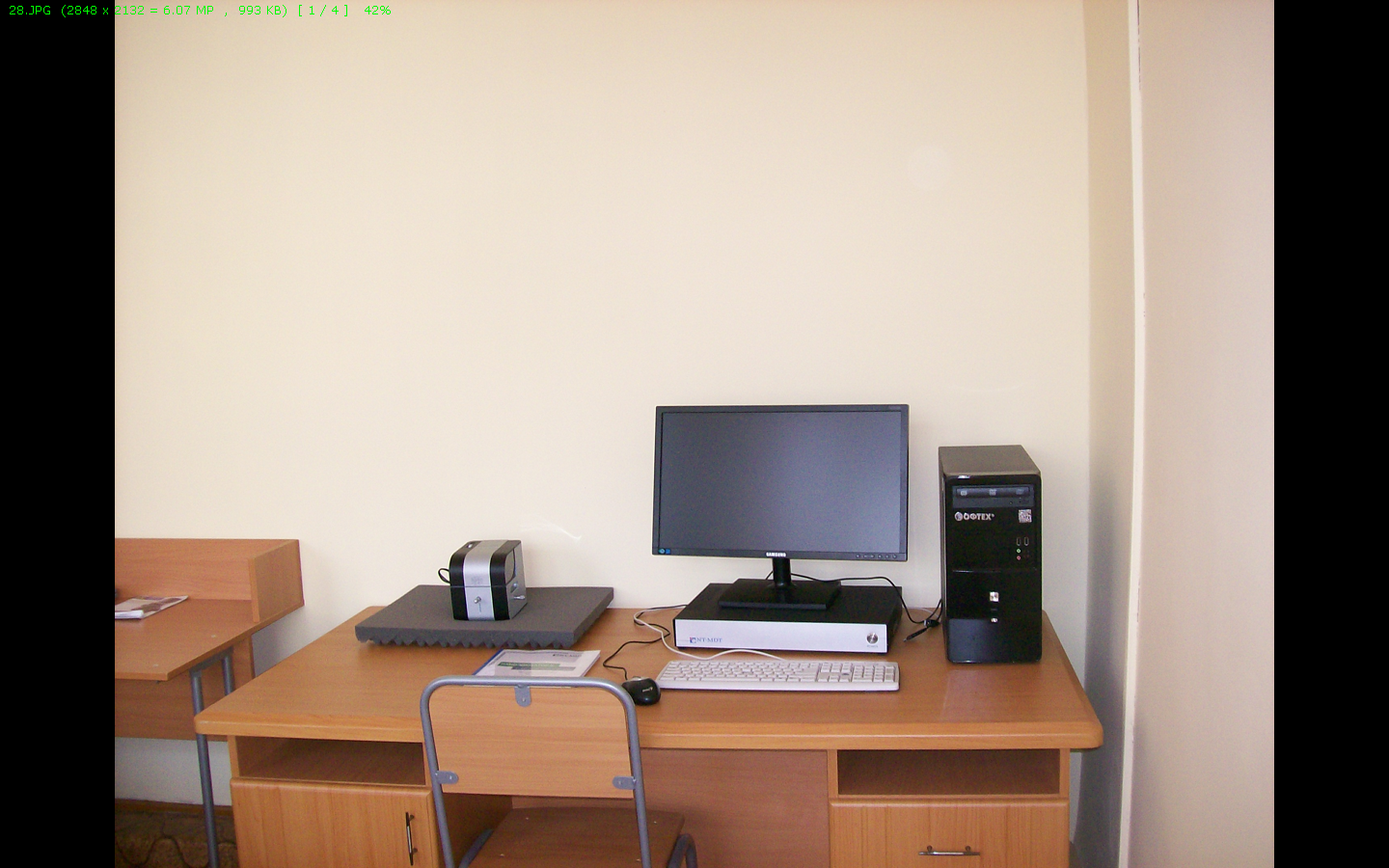 МБОУ лицей № 1
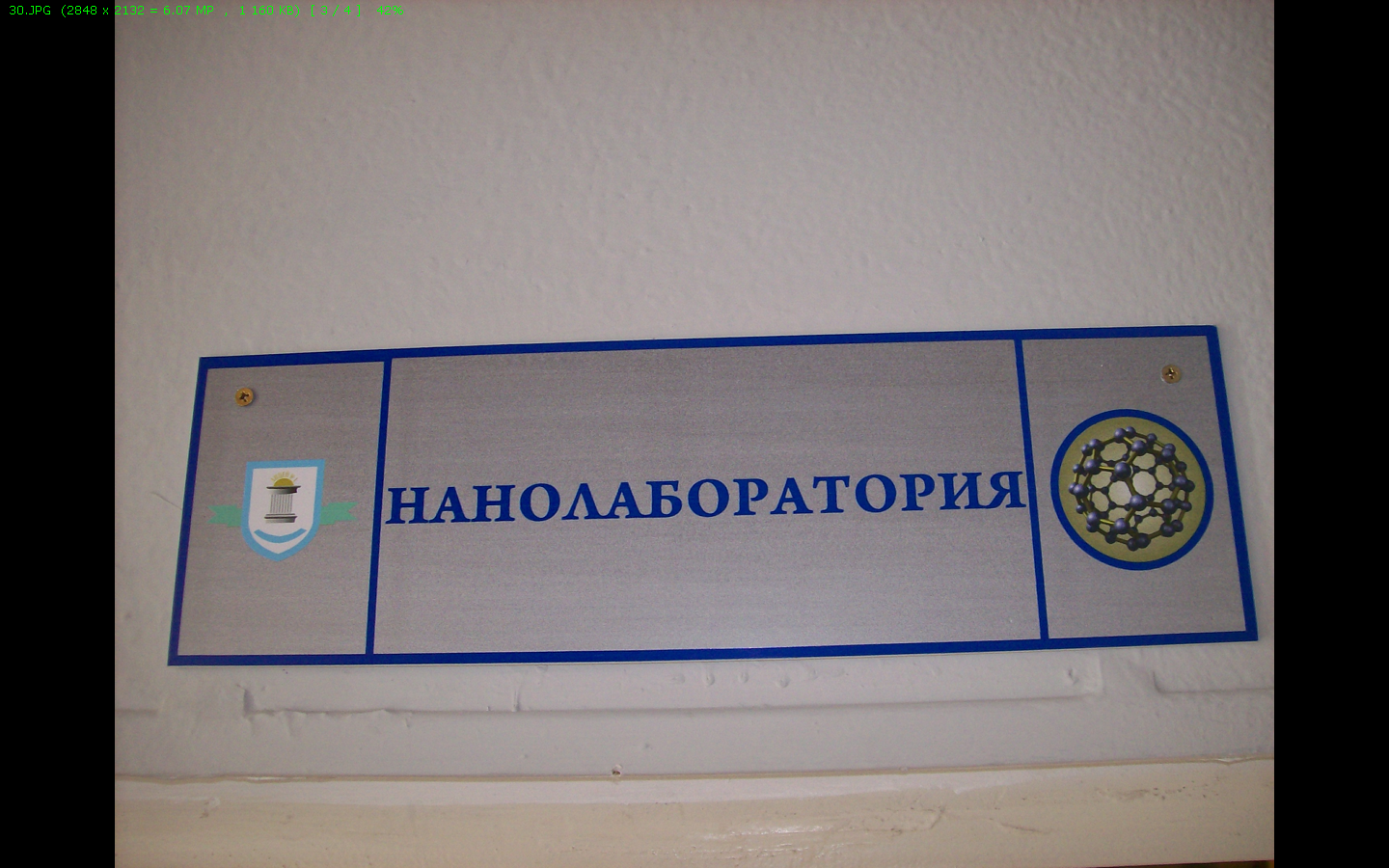 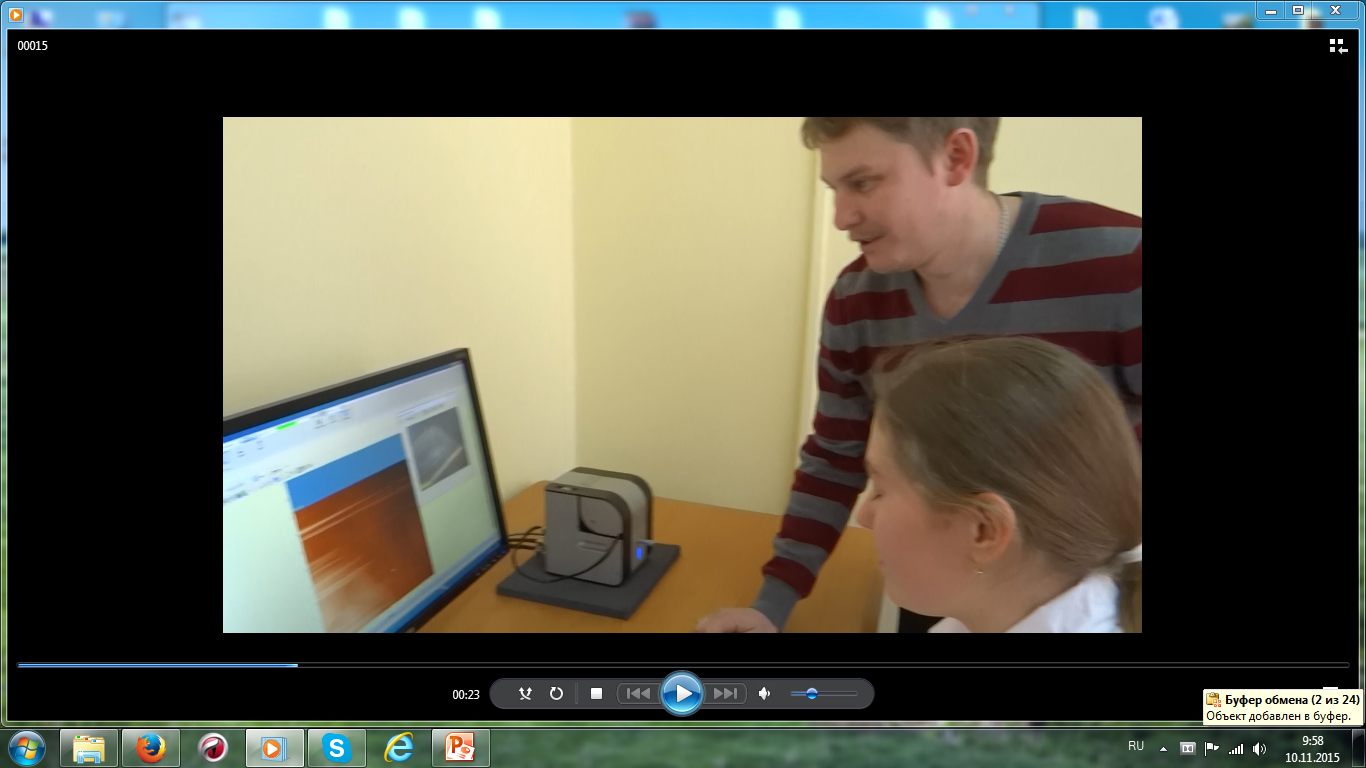 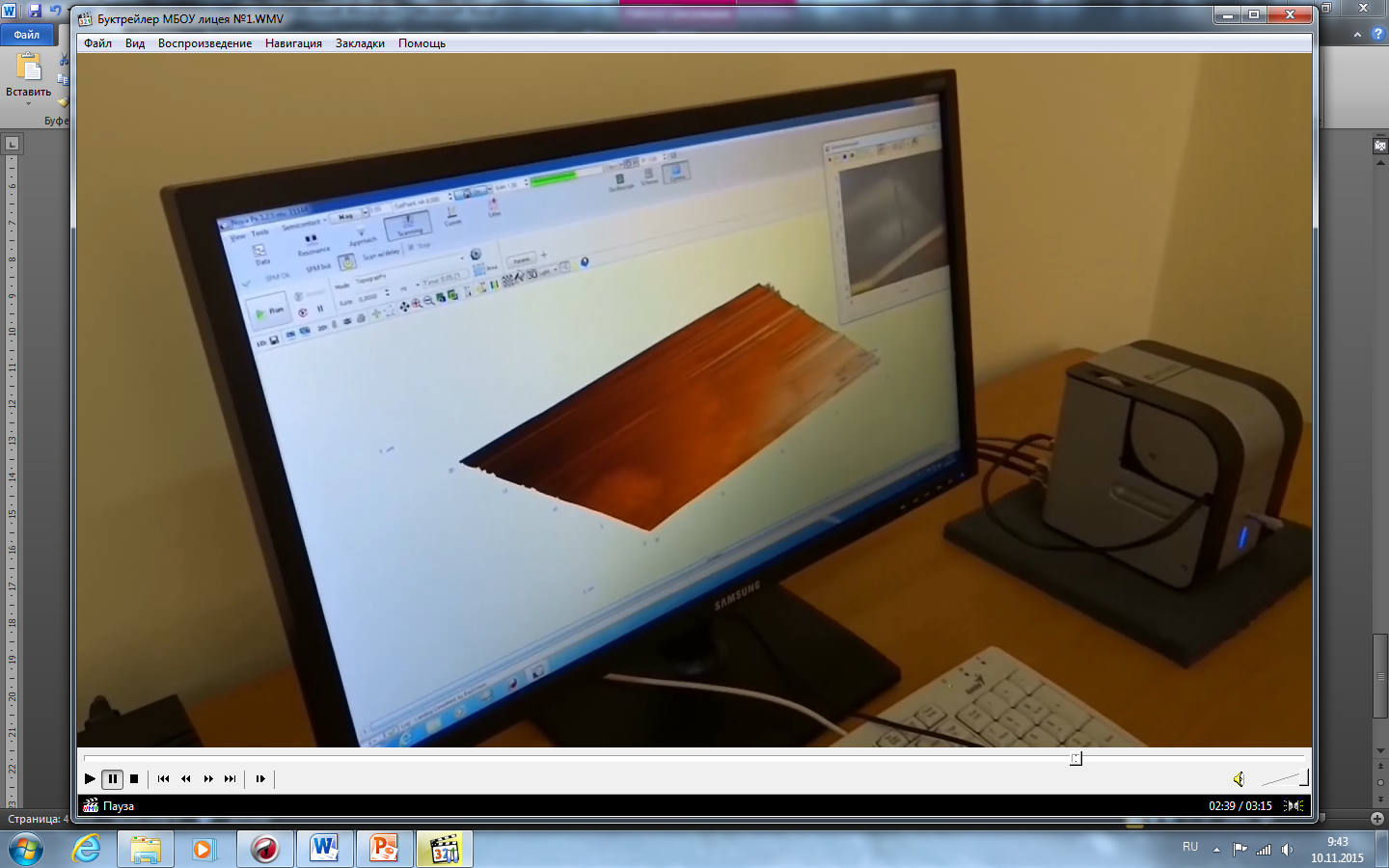 Макет деятельности муниципальной
ресурсной площадки
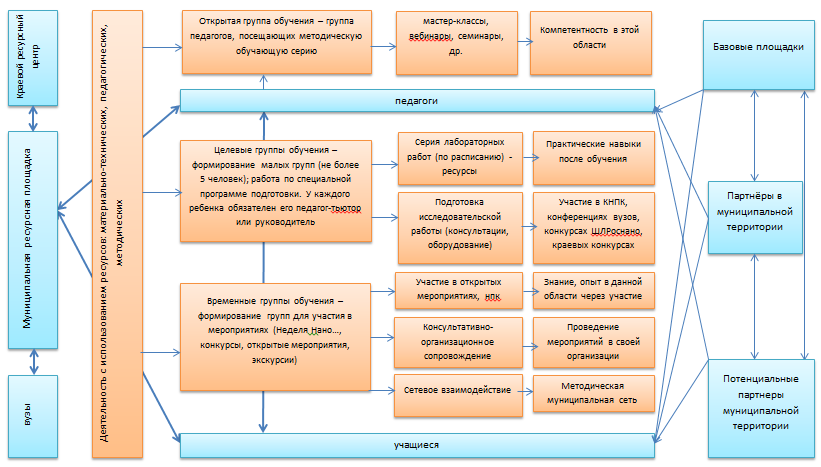 .